My Morning Routine
Parent wakes me up. 

 Go to the toilet.  

Get dressed (underwear, blouse, tie, cardigan, blazer, skirt, socks/tights.)

Eat breakfast

 Brush my teeth.

Brush my hair.

 Pack my school bag. Don’t forget:
			               - workbooks
			               - pencil case
                                                      - PE kit 
                                                     -trainers


Go to school
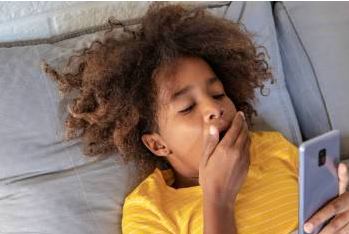 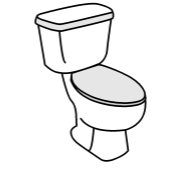 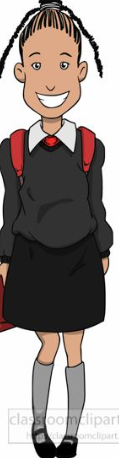 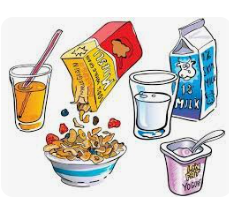 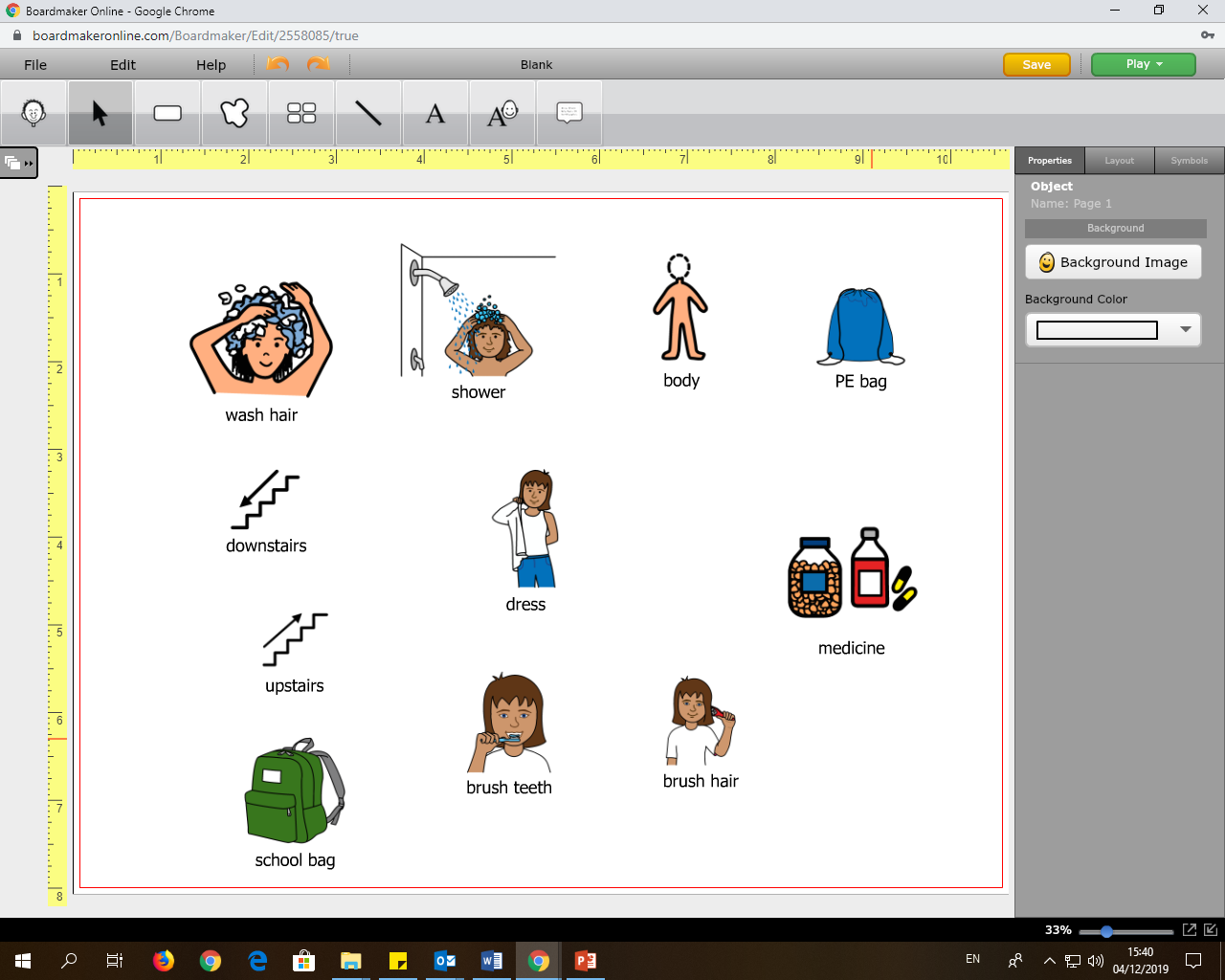 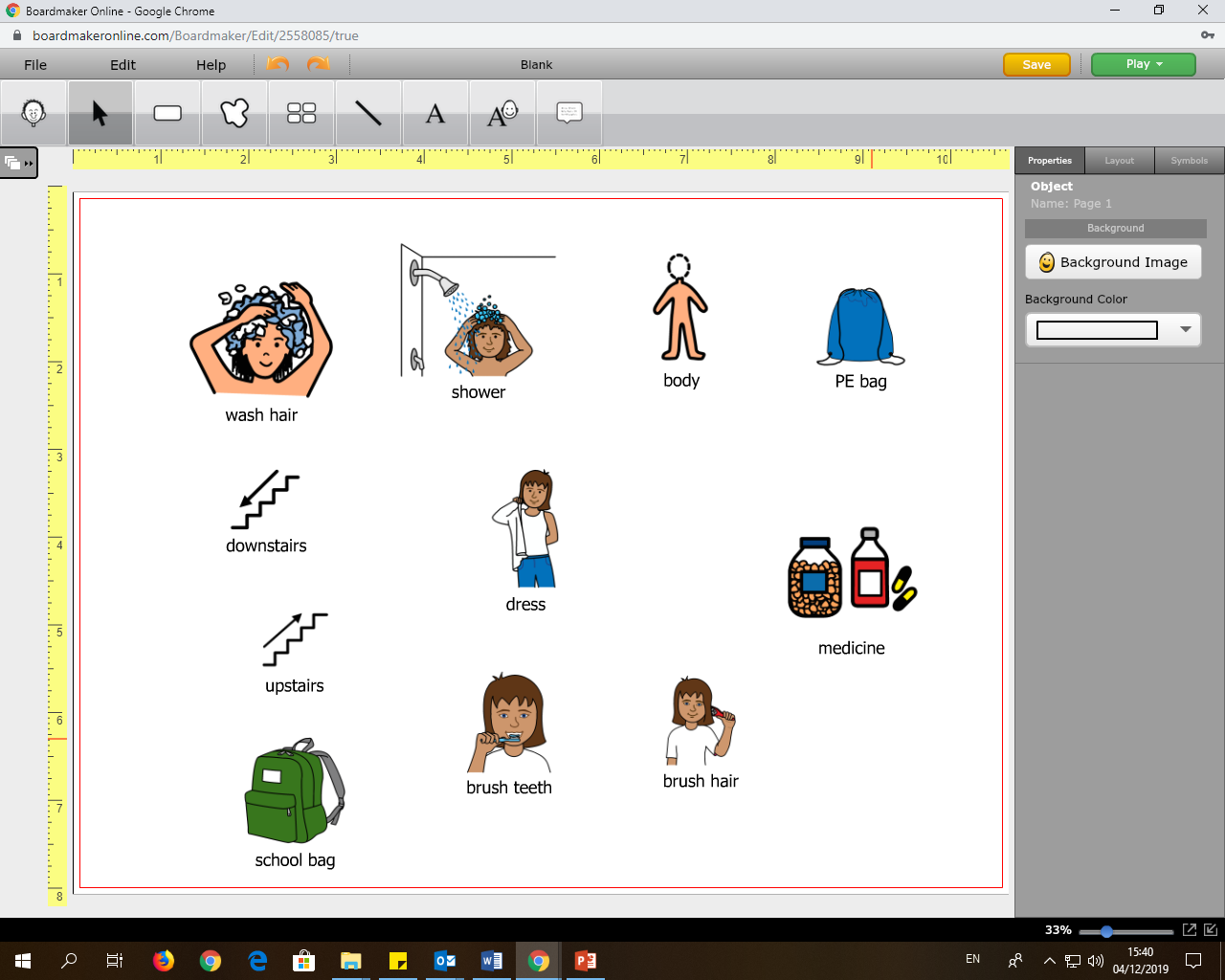 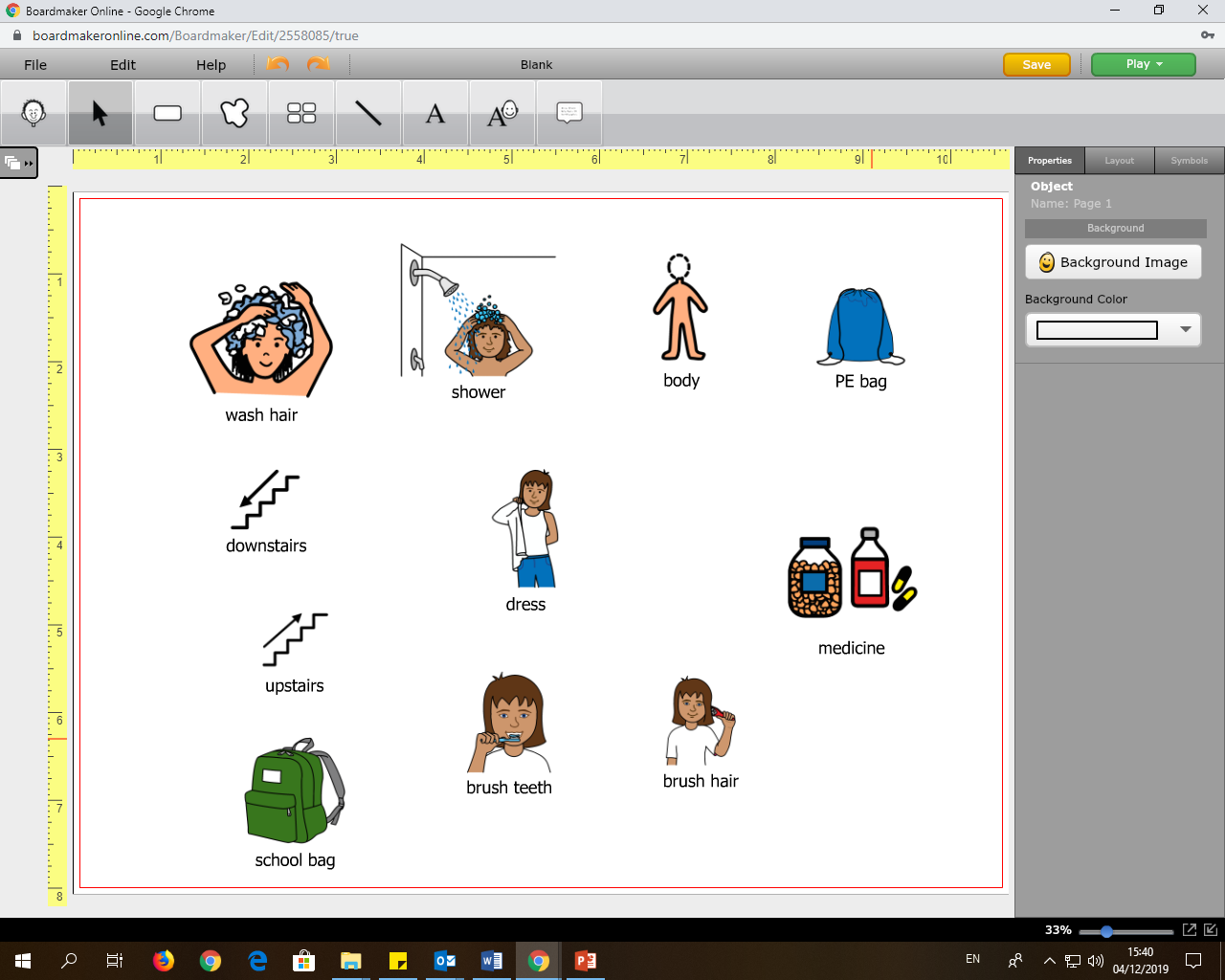 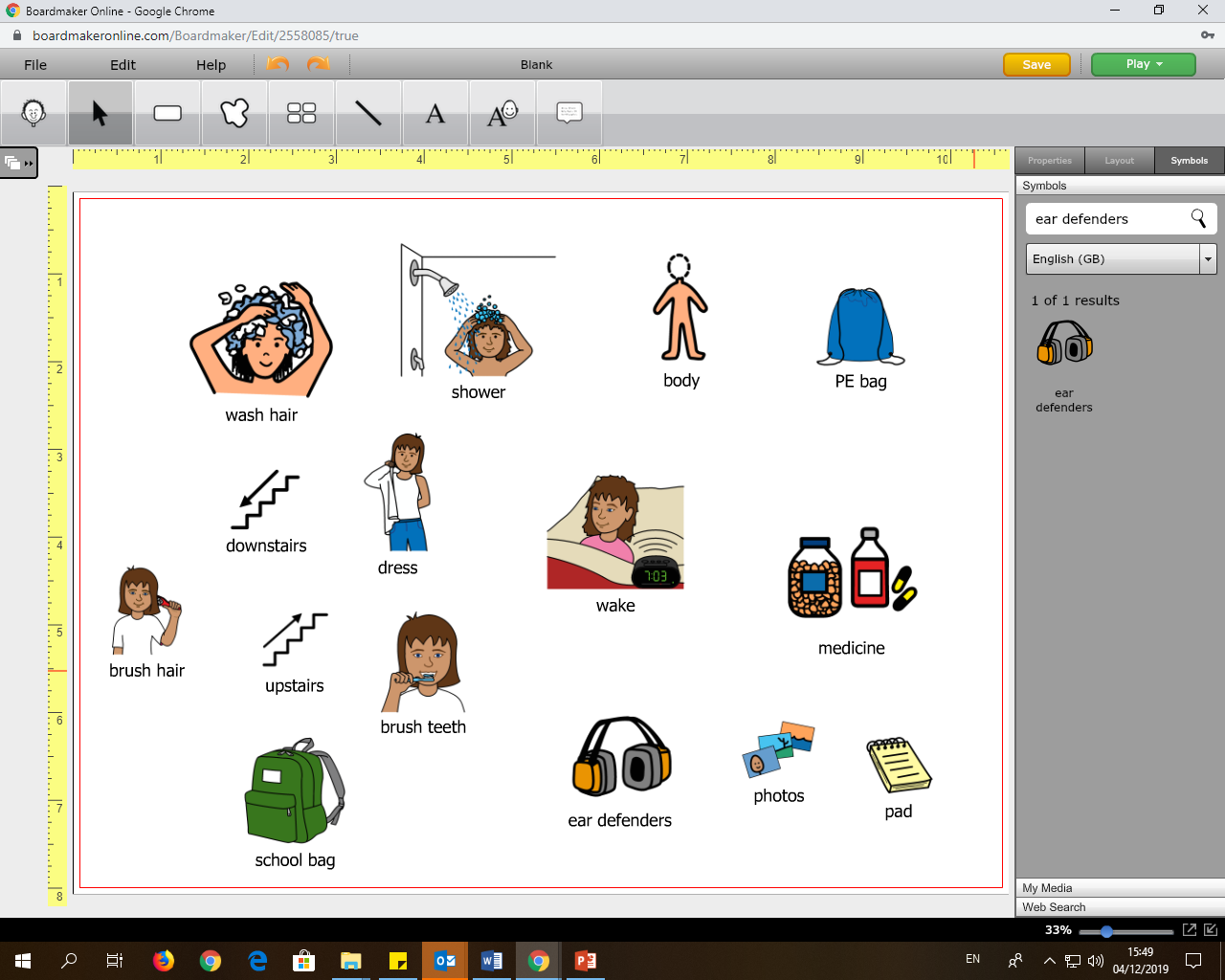 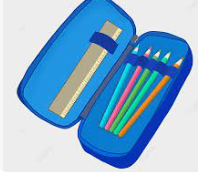 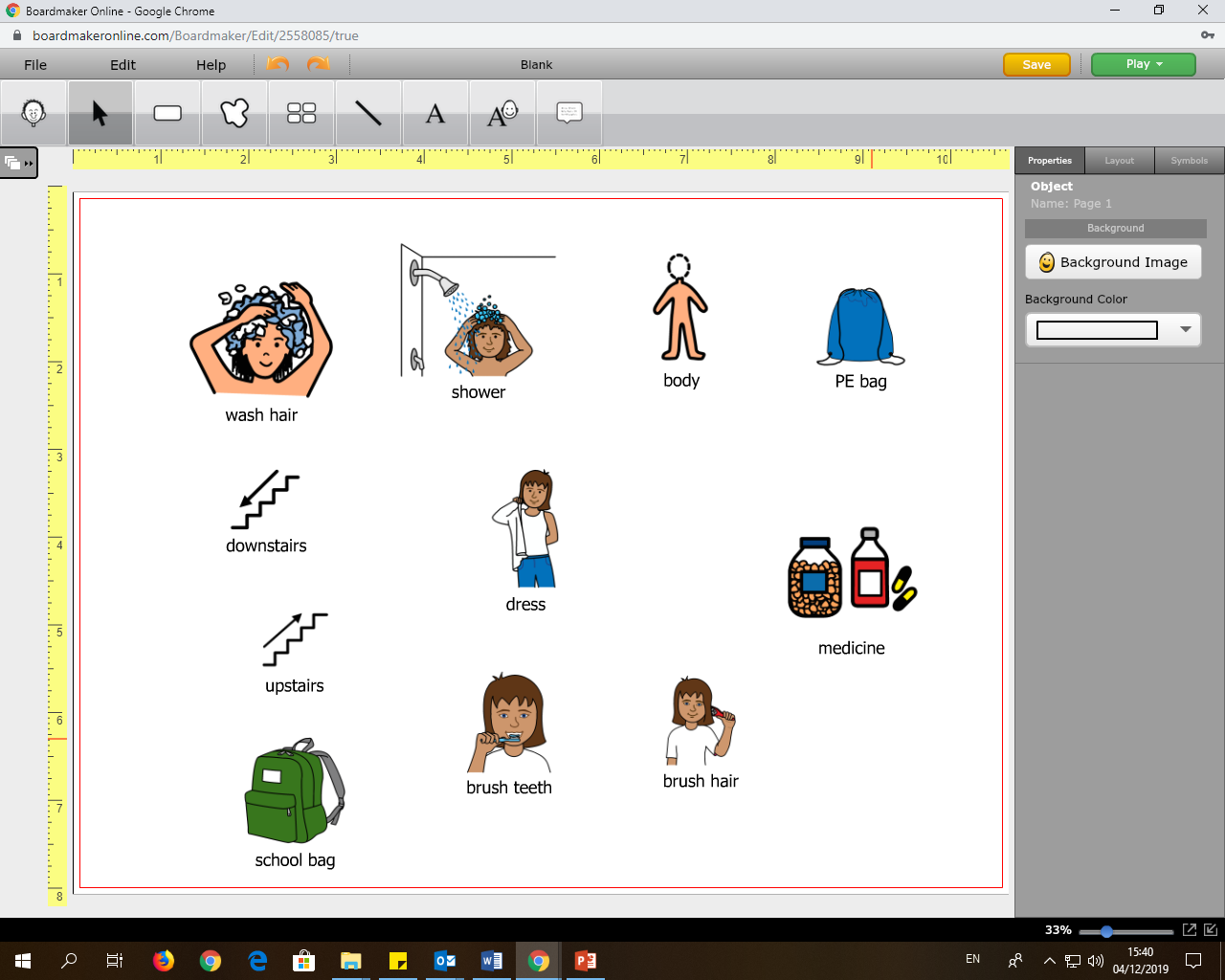 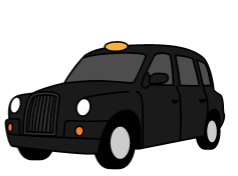